Pope Francis shocks
world, endorses
Donald Trump for
President!
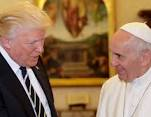 Trust in the Lord with all your heart    and lean not on your own understanding; in all your ways submit to him,    and he will make your paths straight.
Proverbs 3:5
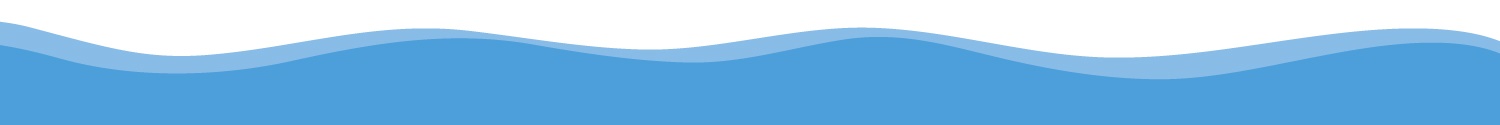 Do you see a person wise in their own eyes?    There is more hope for a fool than for them.

Proverbs 26:12
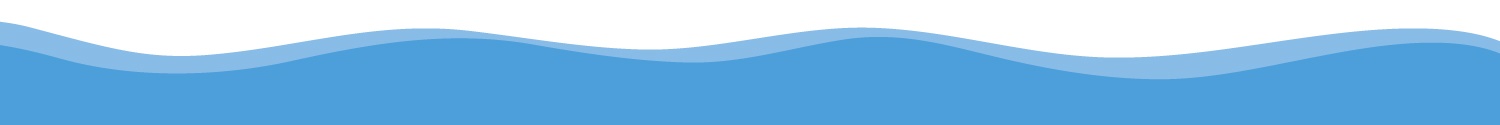 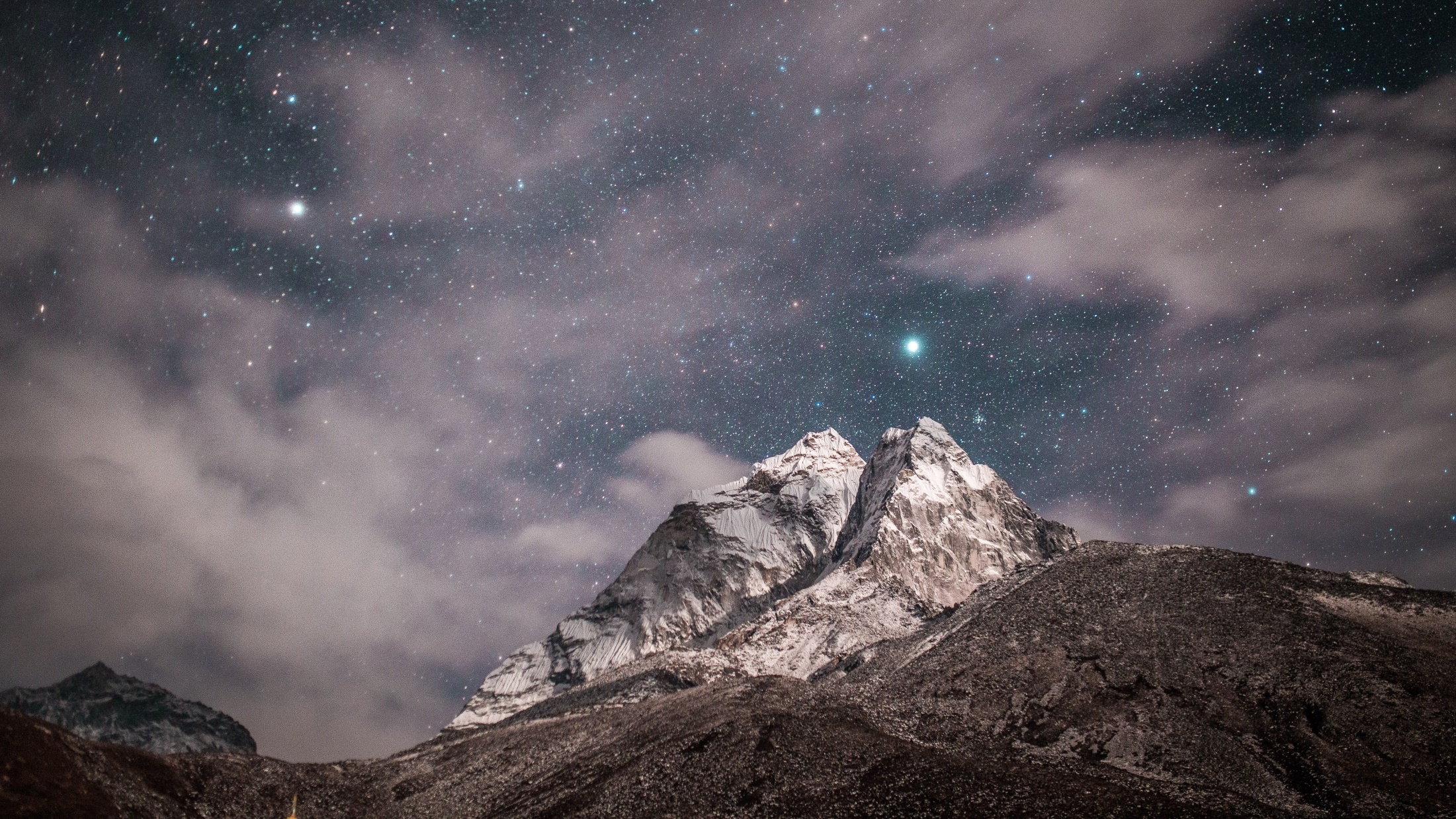 Naturally Supernatural
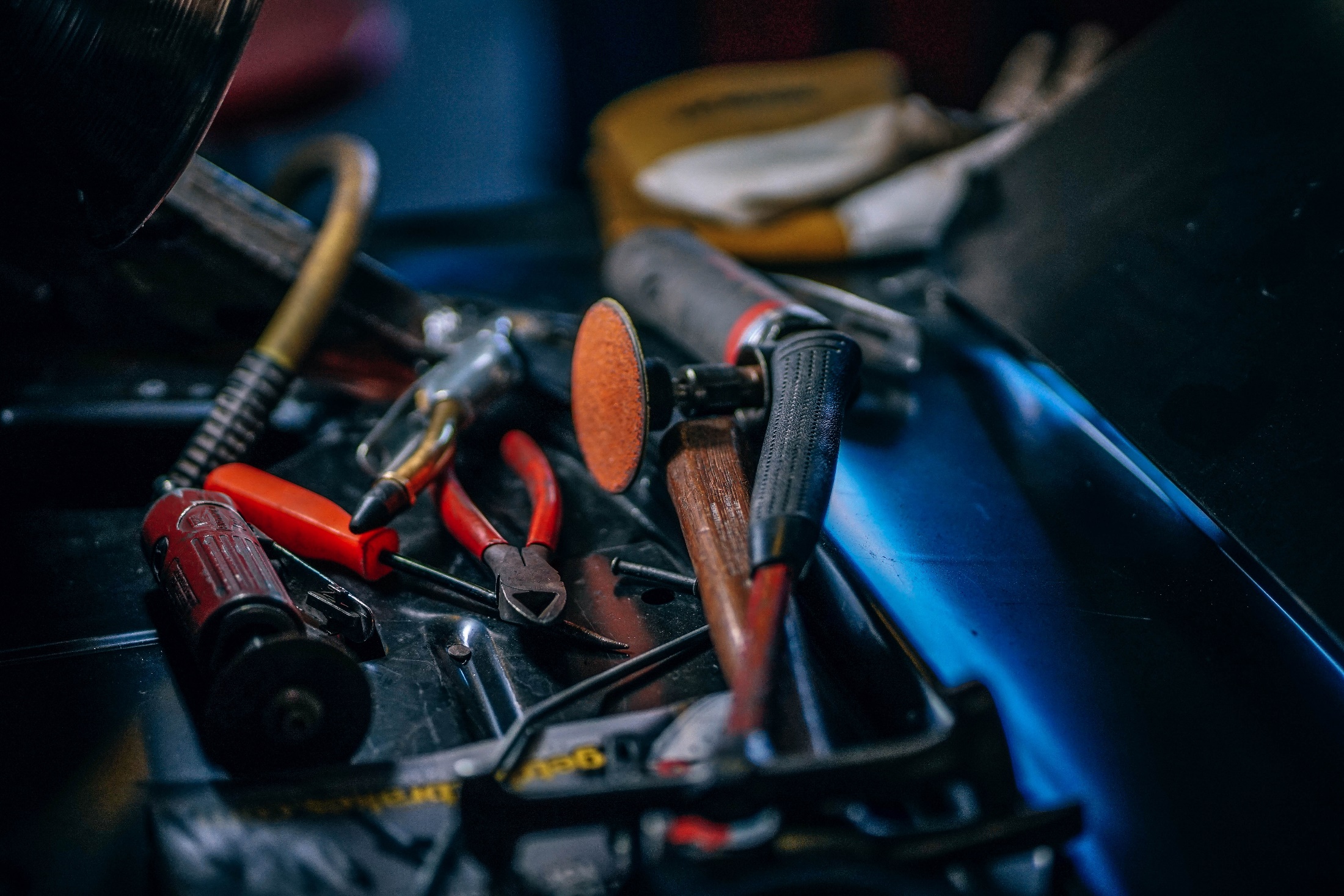 1 Corinthians 12: 7-11 (NIV)
7 Now to each one the manifestation of the Spirit is given for the common good. 8 To one there is given through the Spirit a message of wisdom, to another a message of knowledge by means of the same Spirit,
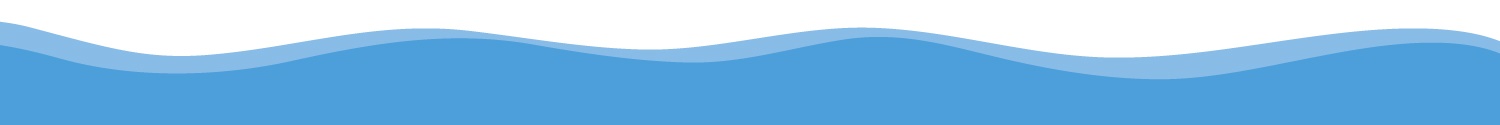 1 Corinthians 12: 7-11 (NIV)
9 to another faith by the same Spirit, to another gifts of healing by that one Spirit, 10 to another miraculous powers, to another prophecy, to another distinguishing between spirits,
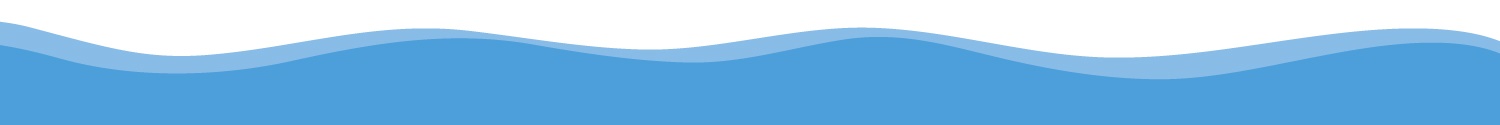 1 Corinthians 12: 7-11 (NIV)
to another speaking in different kinds of tongues, and to still another the interpretation of tongues. 11 All these are the work of one and the same Spirit, and he distributes them to each one, just as he determines.
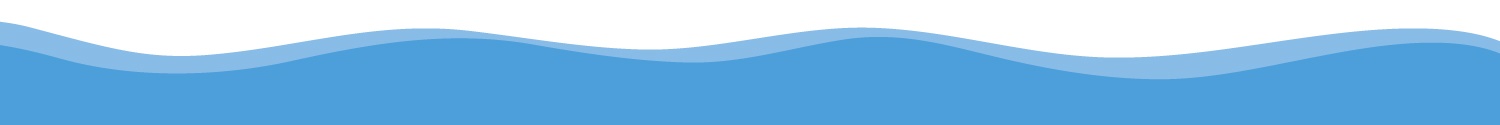 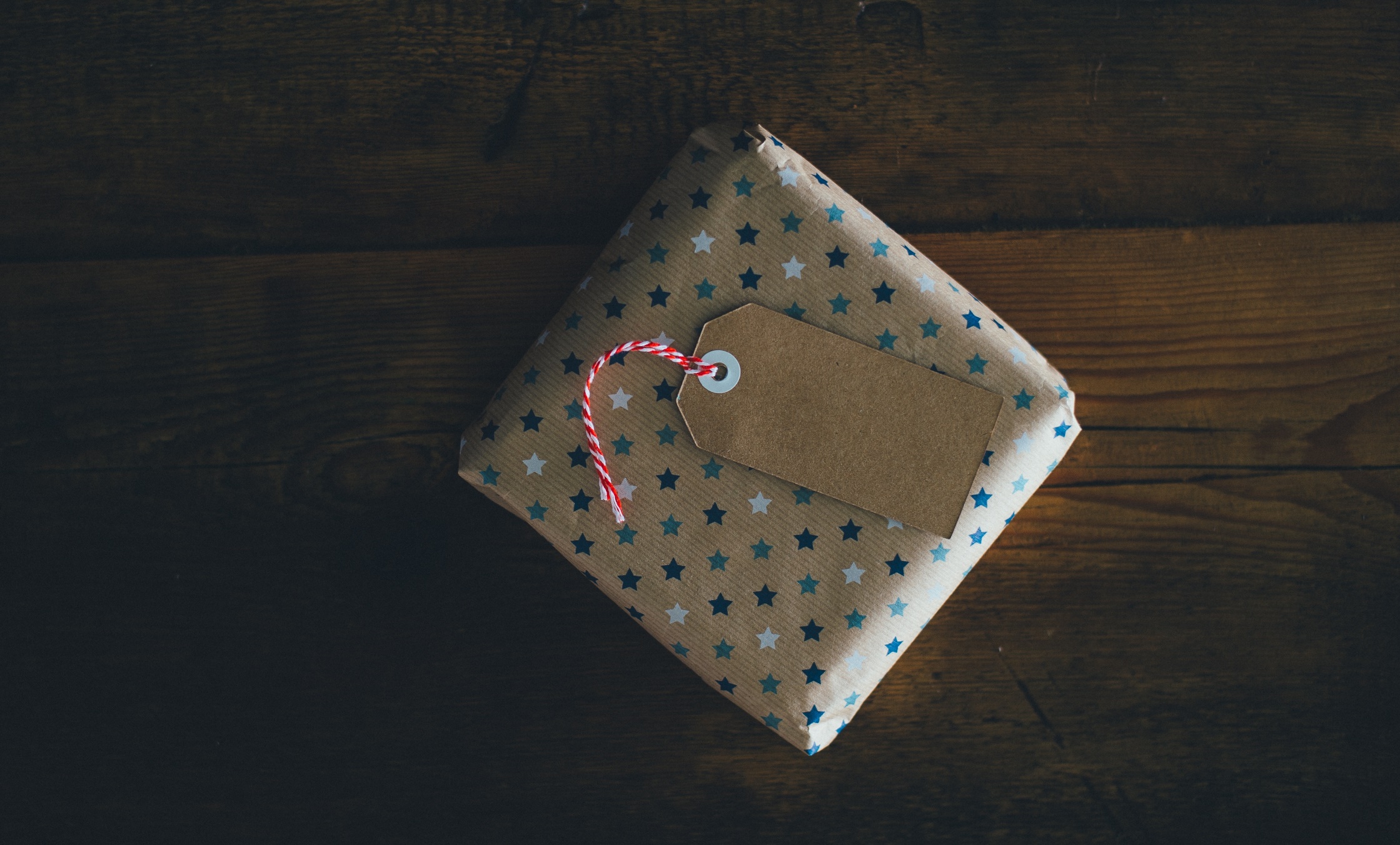 “Mouth of God”
“Eyes of God”
“Hands of God”
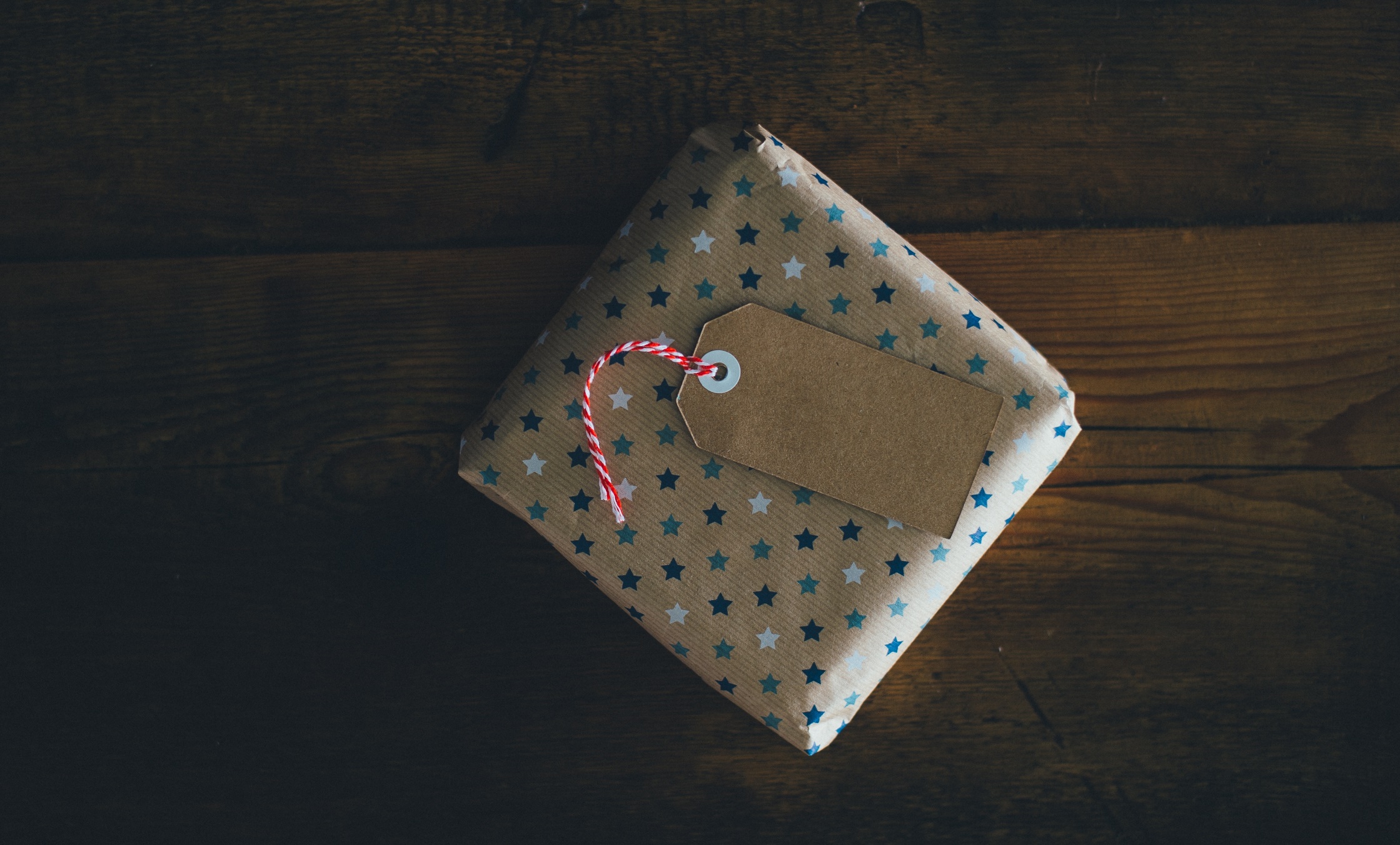 Knowing gifts:

Wisdom
Knowledge
Discernment
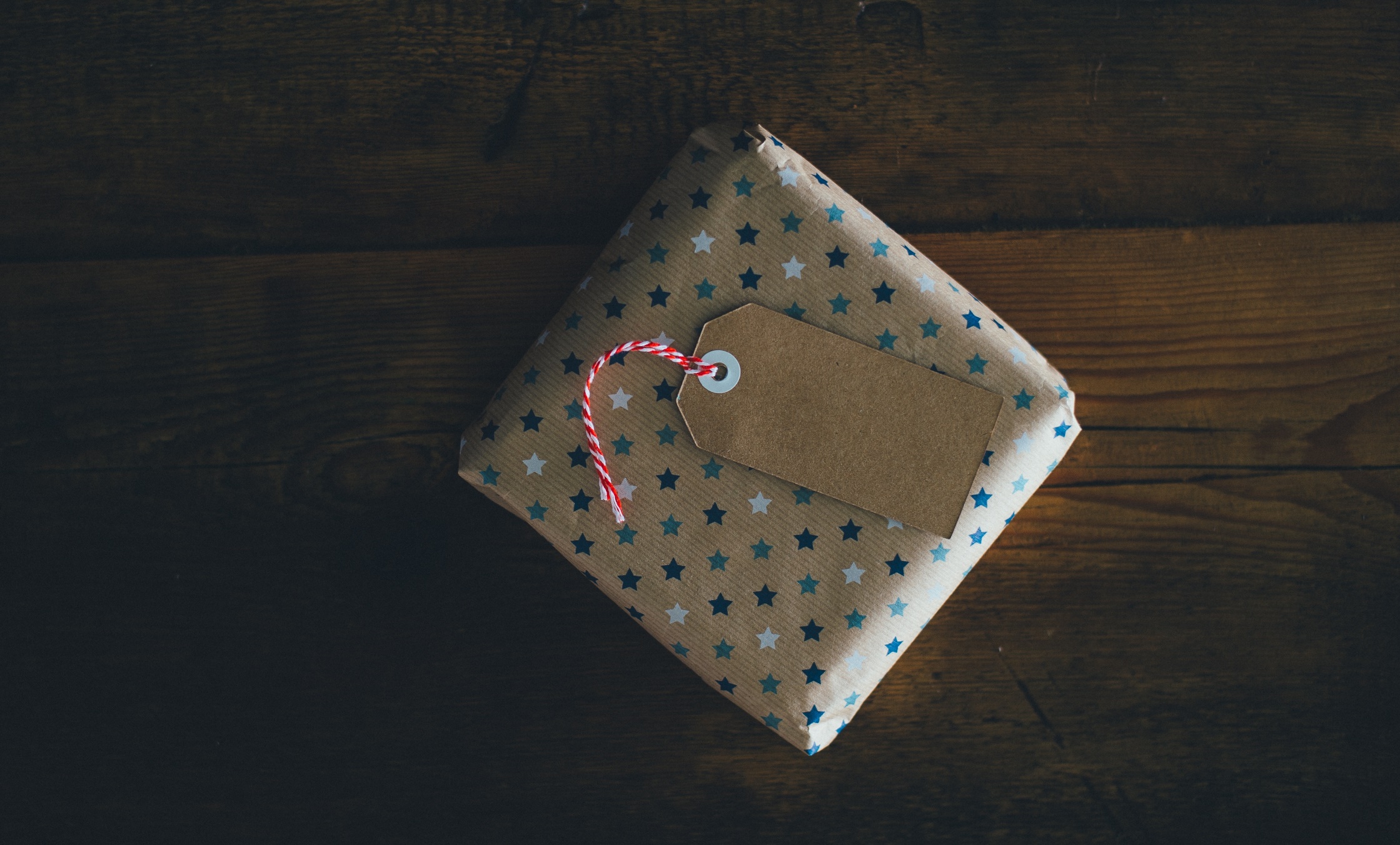 Wisdom

The Holy Spirit plumbs the depths of God’s mind and shares his wisdom with us.
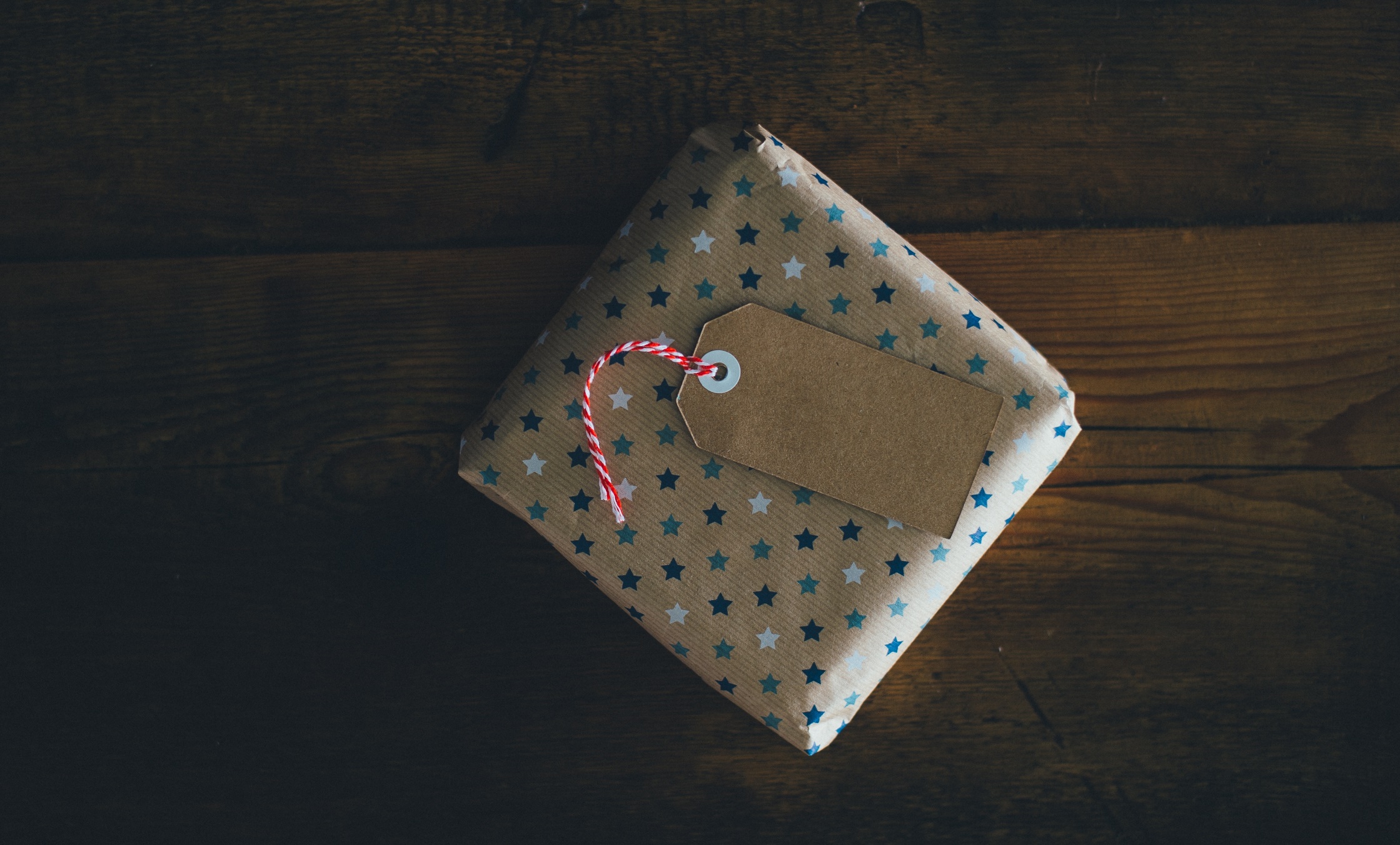 Knowledge

Spirit inspired insight
Revelation about a person or a situation
Discernment

Seeing the Spirit at work in someone or somewhere
Weigh prophecies
Recognise who’s speaking
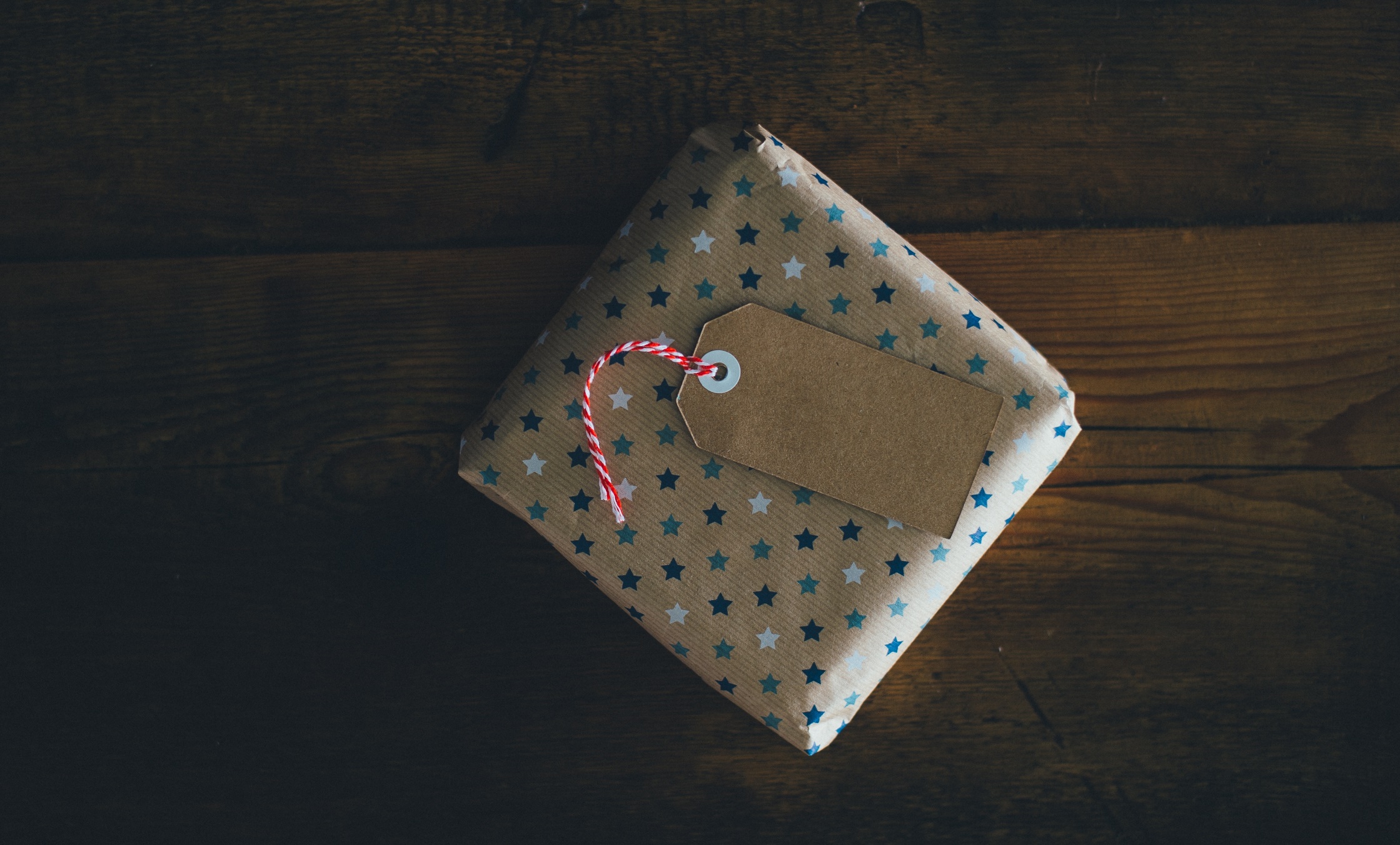 The knowing gifts
Make God known
Make God visible in our lives and the lives of others
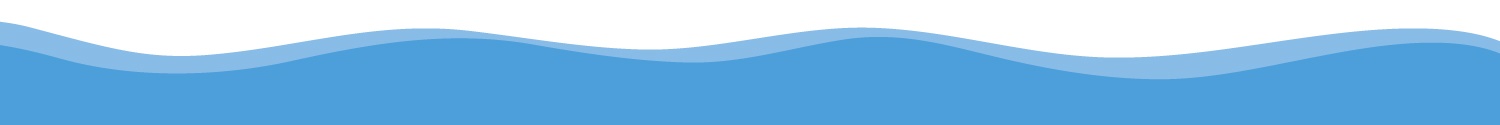 The knowing gifts
Build up the church
Are part of life outside church
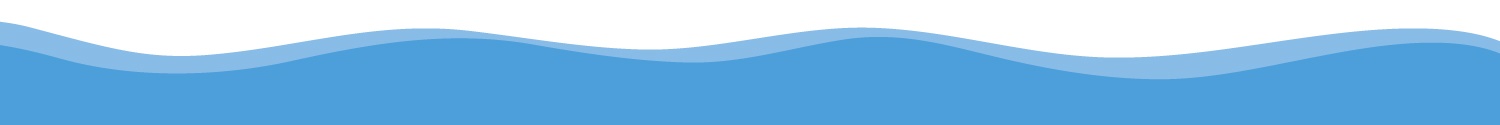 A life full of the everyday supernatural
 is life full of acts of divine power 
that reveal more of God’s love.

Everyday Supernatural by Mike Pilavachi & Andy Croft
The knowing gifts
Build up the church
Are part of life outside church
Make us more attractive!!
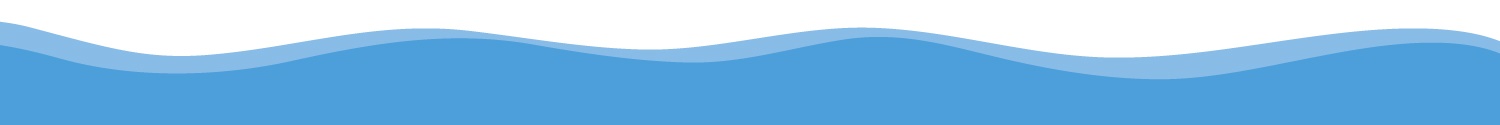 Receiving these gifts
Trust
Ask
Do what Jesus tells us
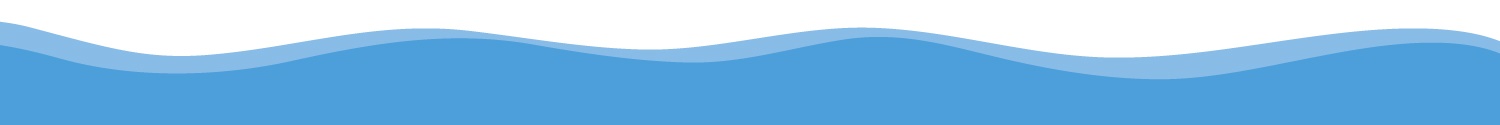 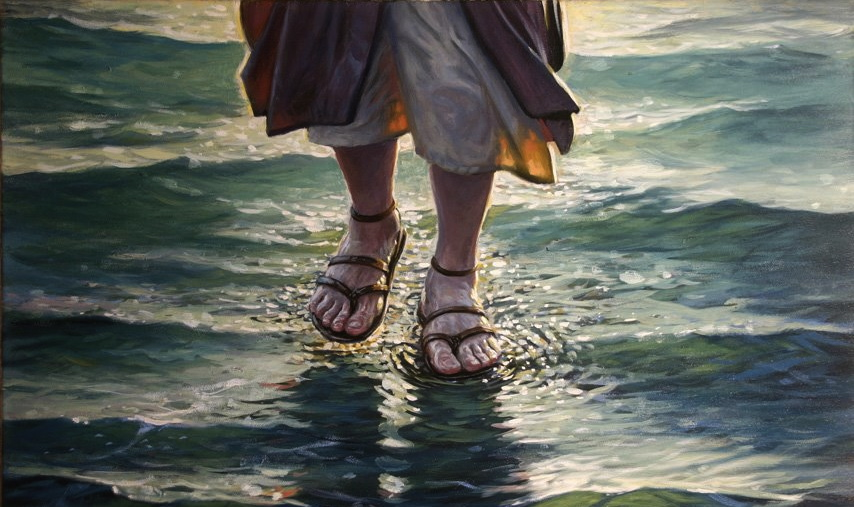 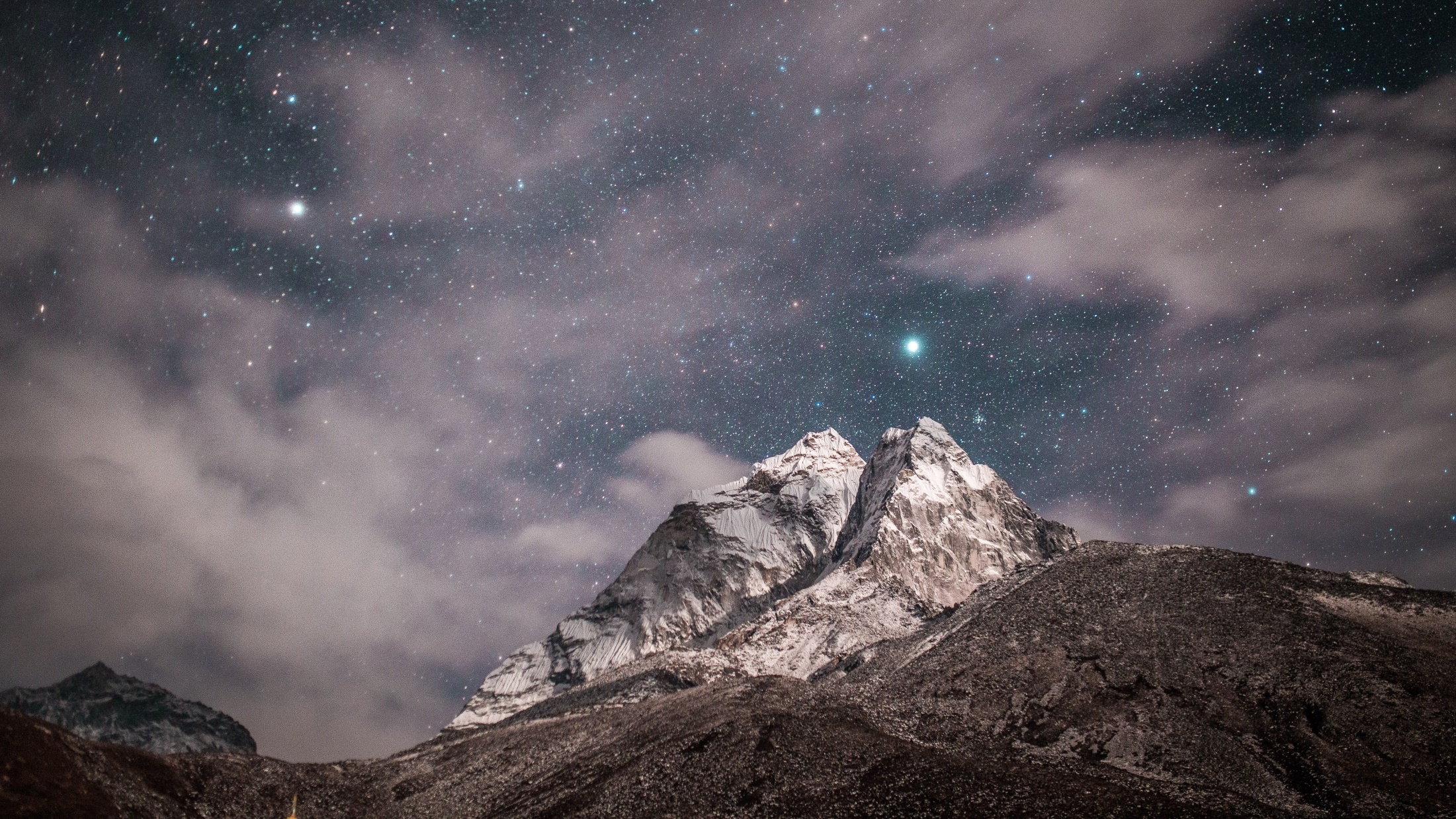 Sun. 26/11 – personal prophecy

Fri 1/12 – experience more…..
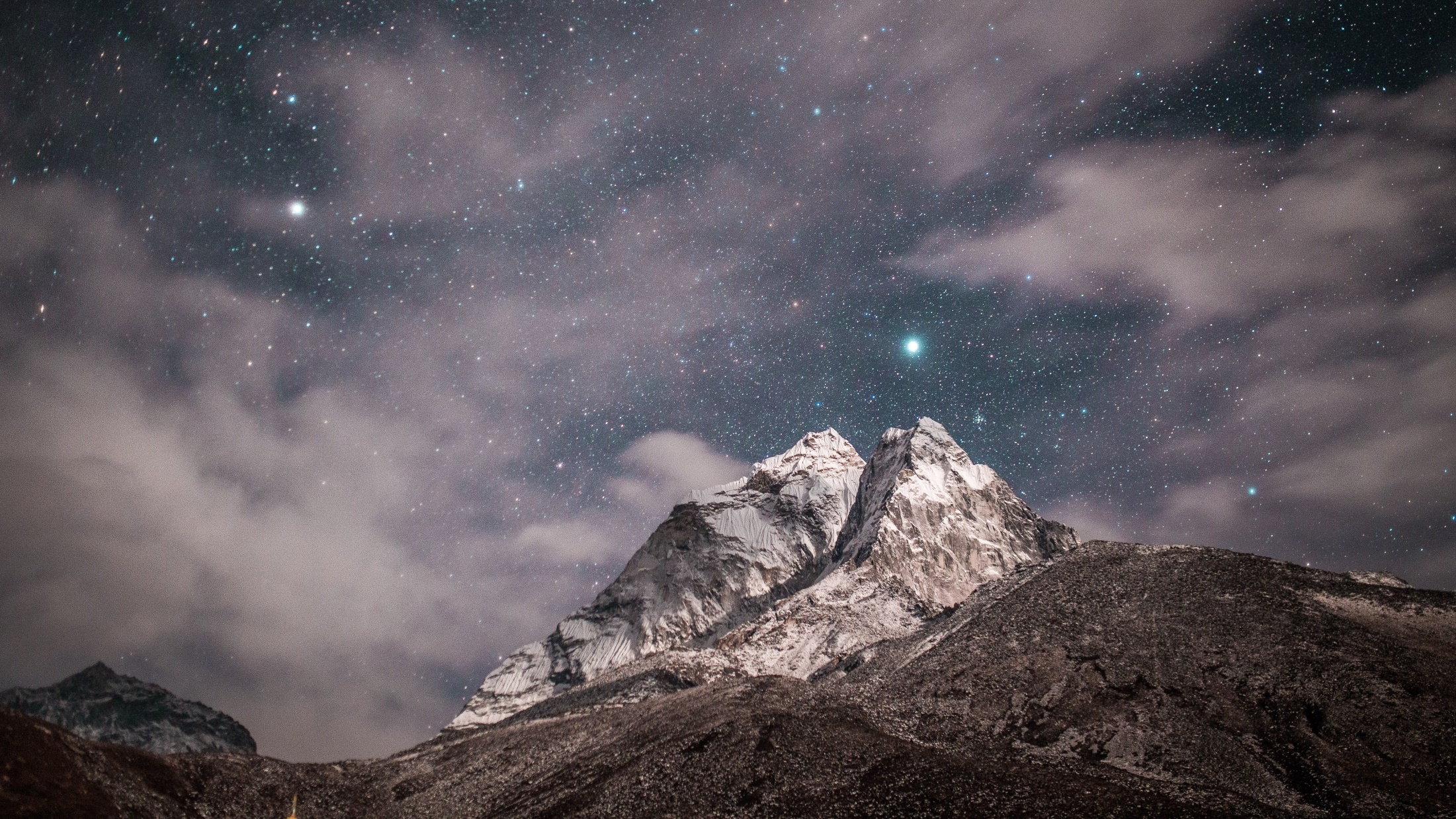 Naturally Supernatural